Government of India Initiatives & Interventions for 
Promotion of Organic & Natural Farming
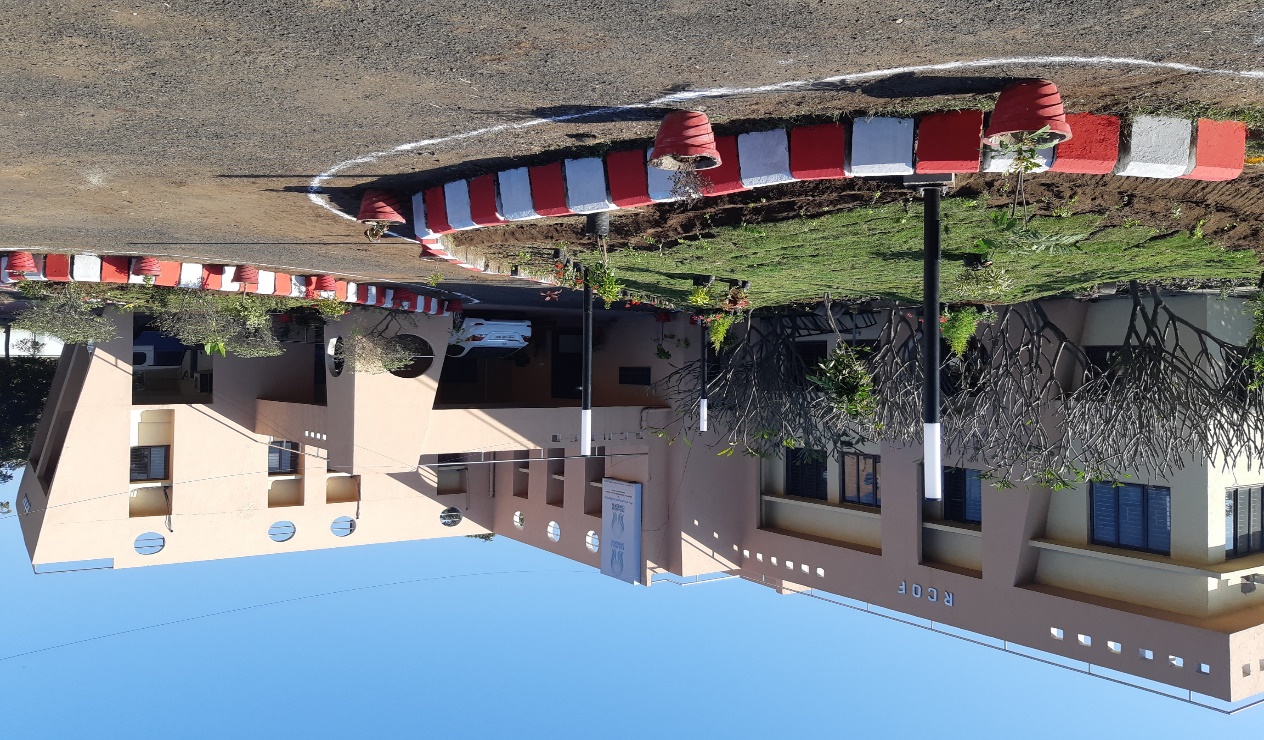 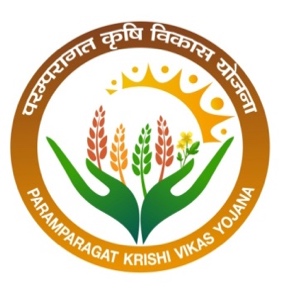 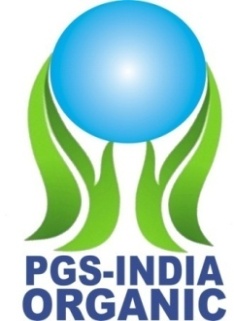 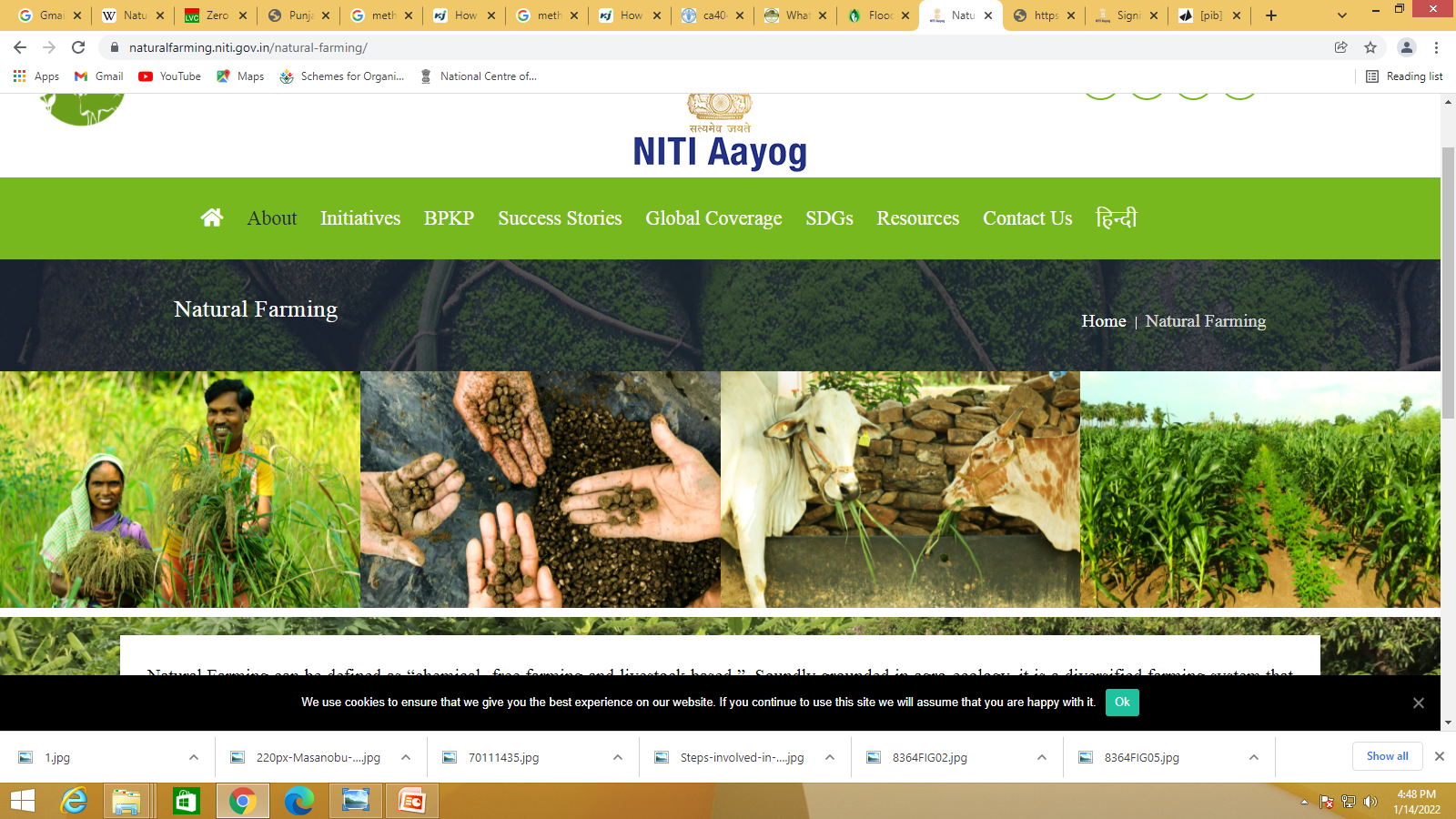 Dr.A.S. Rajput 
Regional Director
Regional Centre of Organic and Natural Farming, Jabalpur & Nagpur
Ministry of Agriculture and Farmers Welfare, Govt. of India
Friday, April 8, 2022
National Centre for Organic and Natural Farming
Department of Agriculture & Farmers Welfare (Integrated Nutrient Management) Ministry  of Agriculture  & Farmers Welfare vide its letter no. F.No.6-6/2022-INM(107114) w.e.f 4th  March,  2022 renamed 
	National  Centre for Organic Farming (NCOF) as 
  
	National Centre for Organic and Natural Farming (NCONF).
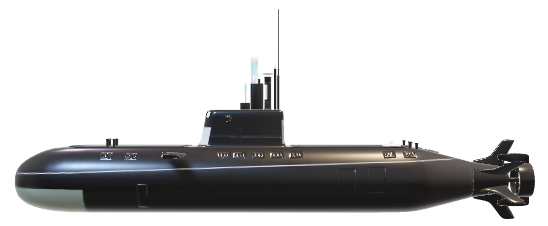 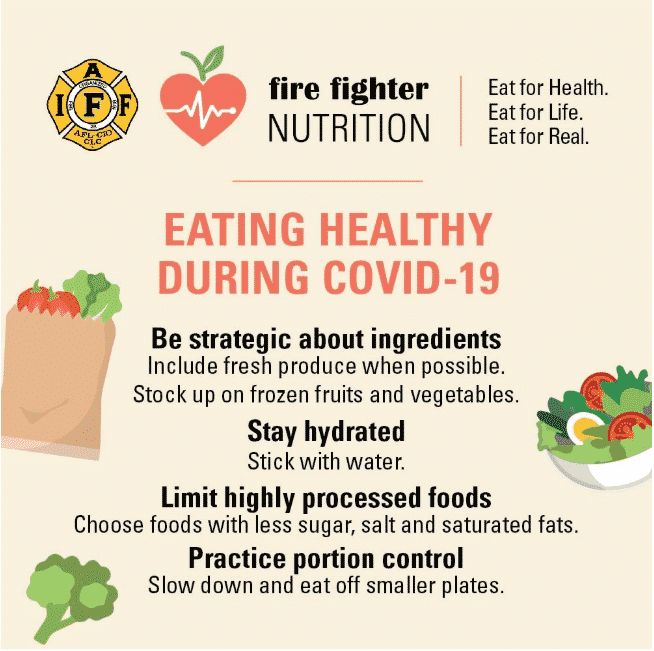 Issues in COVID-19 Era
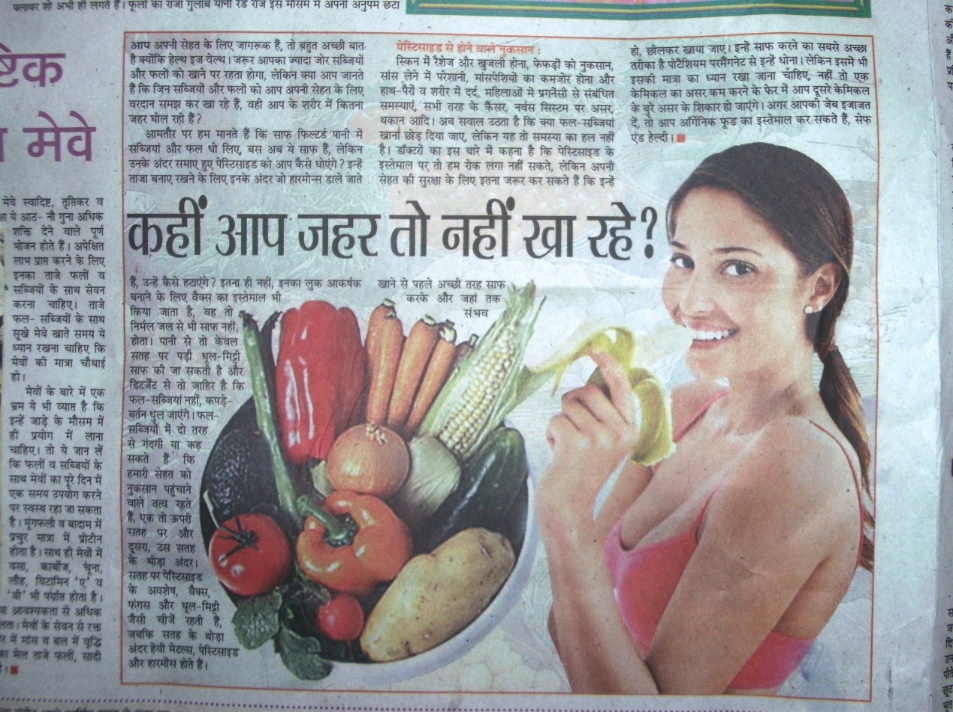 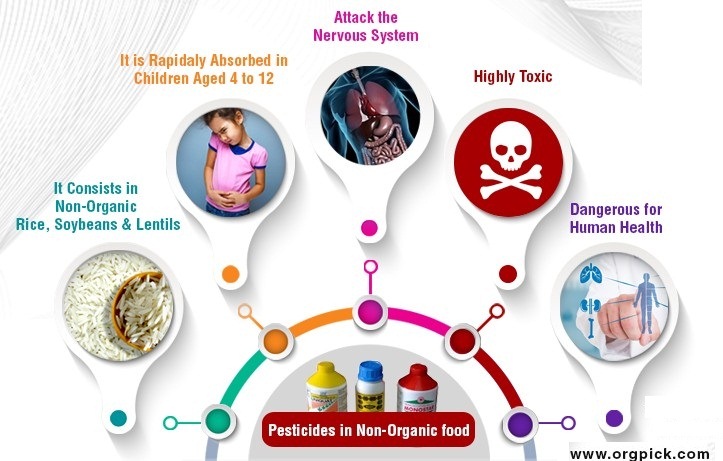 SUCCESS IS NOT NEEDED WITH HIGHYIELDS,SUSTAINABLLE SOIL/HUMAN HEALTH IS PRIME CONCERNED
Mandate of NCONF/RCONF
i.	Administration and monitoring  of Office for  National  and  Regional Centres of
	NCONF.
 
ii.	Promotion   of   chemical    free   agricultural   systems   like    organic,    natural, regenerative    etc,   farming in     the   country   through    capacity   building    of stakeholders.

iii.	To function as National knowledge Repository for various organic and bio-fertilizer and assess market demand, supply and production  capacities of production units in the country for such organic and biological inputs.
 
iv.   To  function  as  National  knowledge  repository for  natural,  organic  and  other chemical free sustainable farming systems, package of practices, best practices and success stories on natural and organic farming.

v.      To  serve as Nodal Quality Control laboratory for  analysis of bio-fertilizers and organic fertilizers as per the requirement of Fertilizer  Control Order, 1985  (FCO).
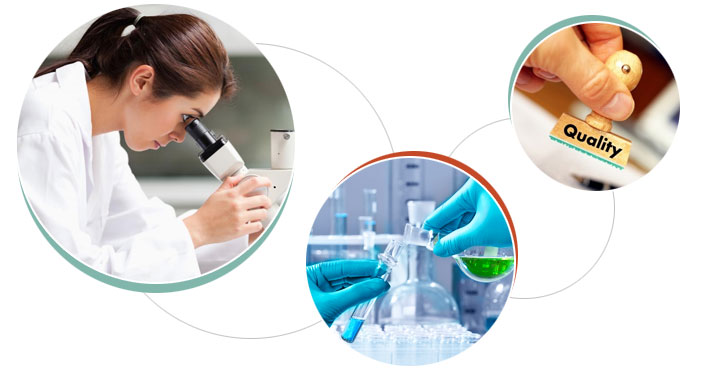 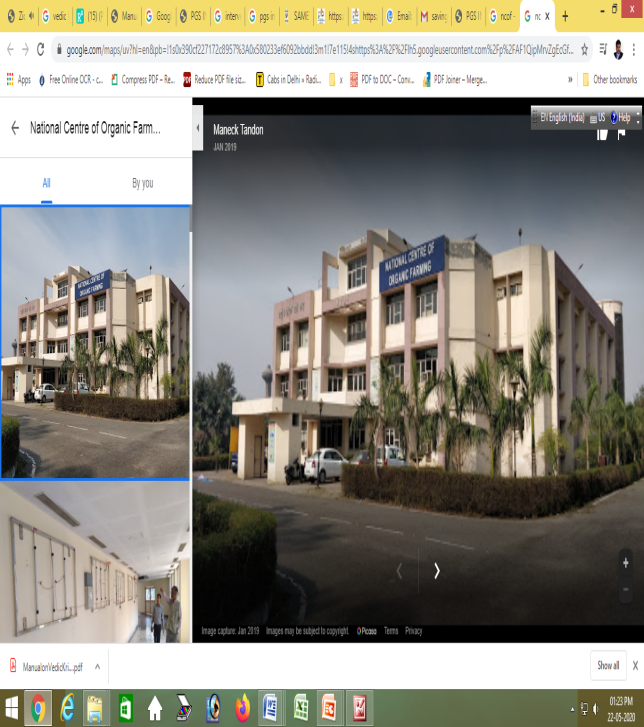 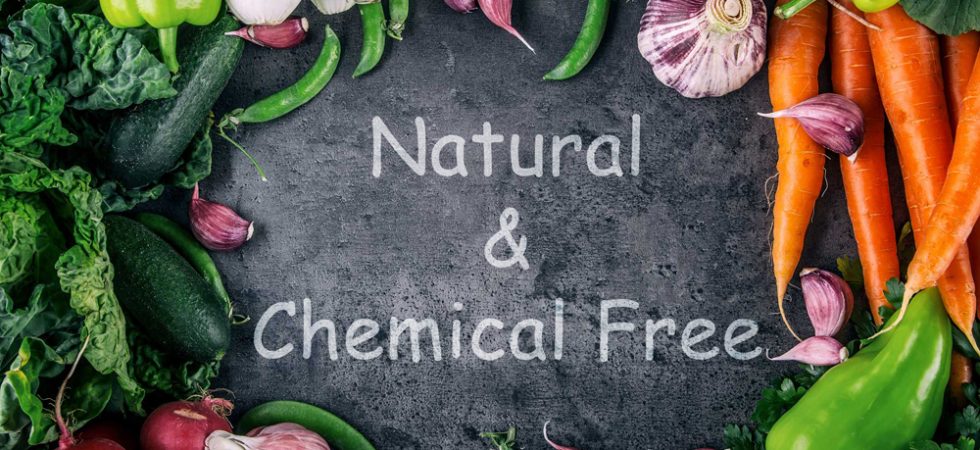 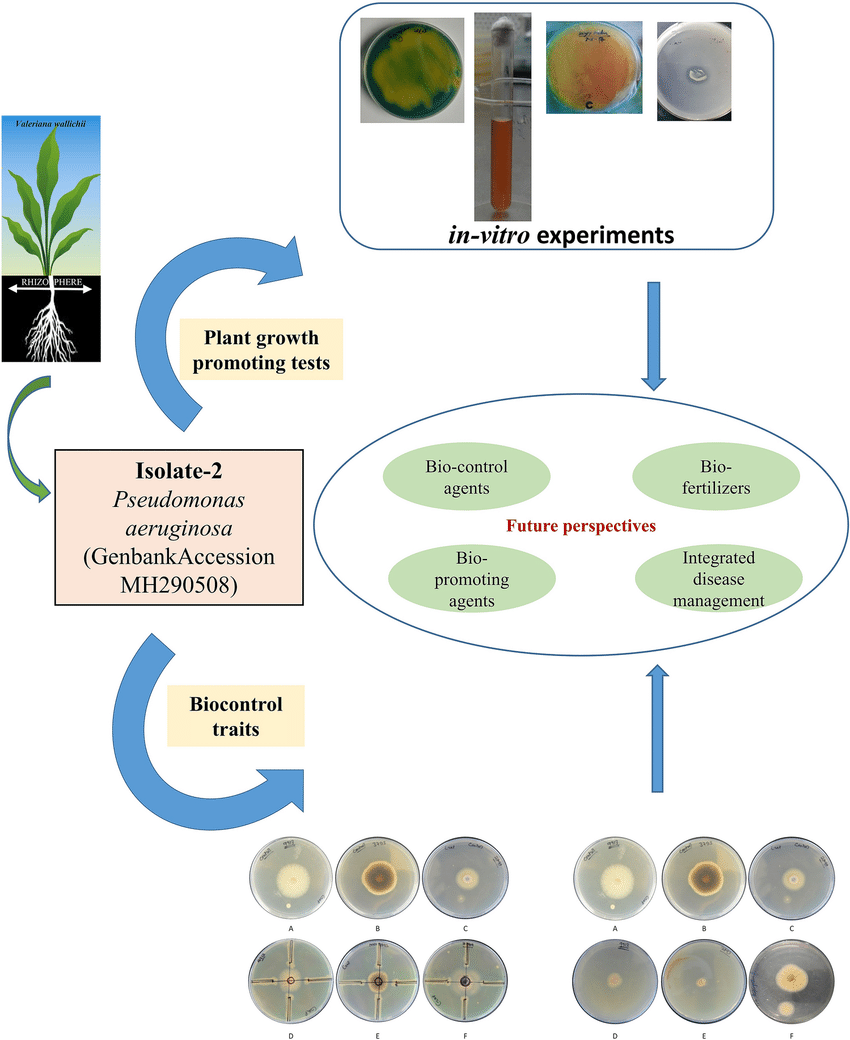 vi. To  develop  standards  and  testing  protocols  for  various  organic  agricultural inputs.
 
vii.    To develop  facilities for testing, training, screening, monitoring and quality assessment of organic and natural farming products including facilities for agro chemical residue testing
viii. To develop, manage and keep on updating national database of organic and natural farming farmers, organic product producers, processors and input manufacturing facilities
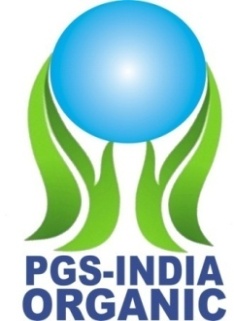 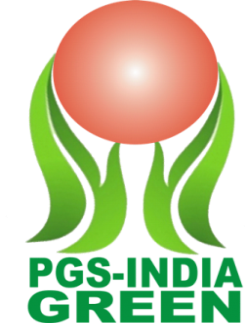 ix.   To  serve as Secretariat for Organic,  Natural  farming  and other chemical free sustainable  Certification System and will also work for developing standards and compliance assessment protocol for other worldwide accepted product and process  certification  systems for  chemical-free agricultural  systems  including agro-chemical residue free certification.
x.    To  co-ordinate and liaise with  all scientific Institutes like MANAGE, SAMETI, ICAR, SAU etc and  regulatory Institutes (FSSAI, APEDA, BIS, QCI, NABL and other Centre and State agencies) for ensuring quality at all levels for organic products and processes.



xi.	To  carryout  IEC activities  related to organic  and  natural farming  system  by organizing/participating   in  National  I  International   Exhibitions/   Trade  Fairs, Seminars and events.
 
xii.   To create awareness and publicity by print and electronic media and publication of training literature, quarterly organic farming newsletter, half-yearly biofertiliser newsletter and validated and documented indigenous practices
 
xiii.   To support  Central and  State Governments in policy formulation,  monitoring, evaluation and introduction of new schemes, activities, programmes related to organic,  natural and other forms of non-chemical farming systems.
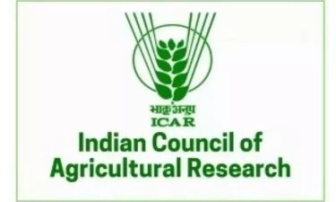 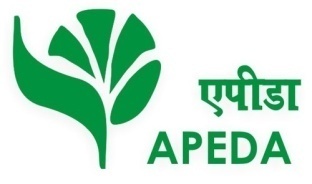 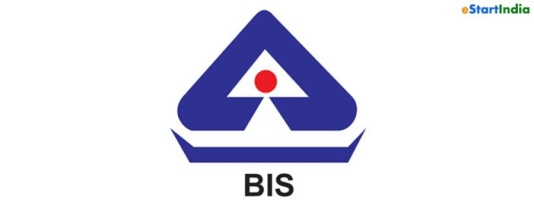 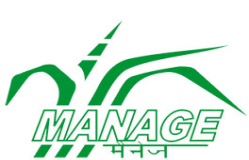 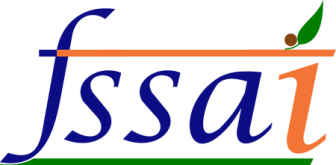 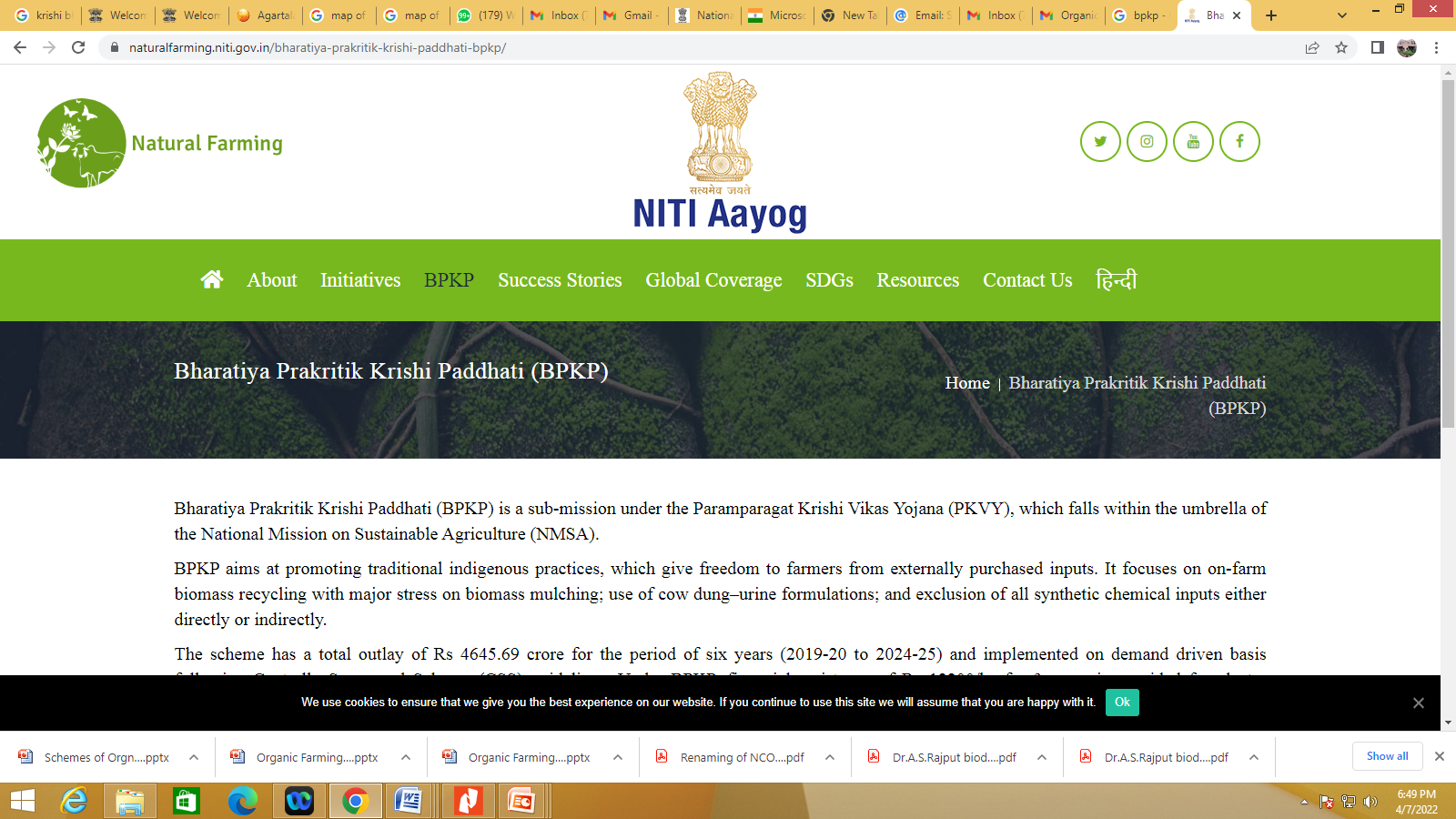 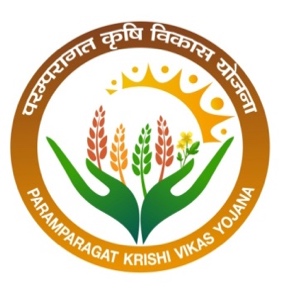 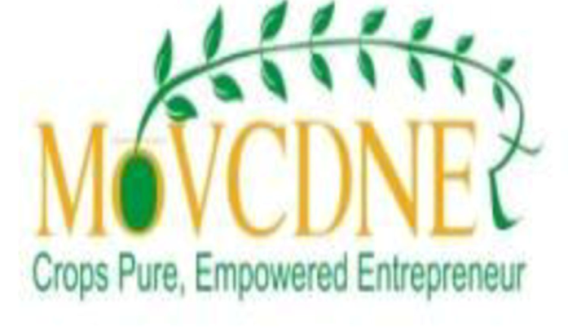 Participatory Guarantee System –India
"Participatory Guarantee Systems are locally focused quality assurance systems. They certify producers based on active participation of stakeholders and are built on a foundation of trust, social networks and knowledge exchange”. In the case of organic agriculture, PGS is a process in which people in similar situations (in this case producers) assess, inspect and verify the production practices of each other and collectively declare the entire holding of the group as organic.
Guiding principles
Participation
Shared Vision
Transparency
Trust
Horizontality : Non-hierarchical at group level(all equal)collective responsibility
National networking
PGS-India web-portal launched
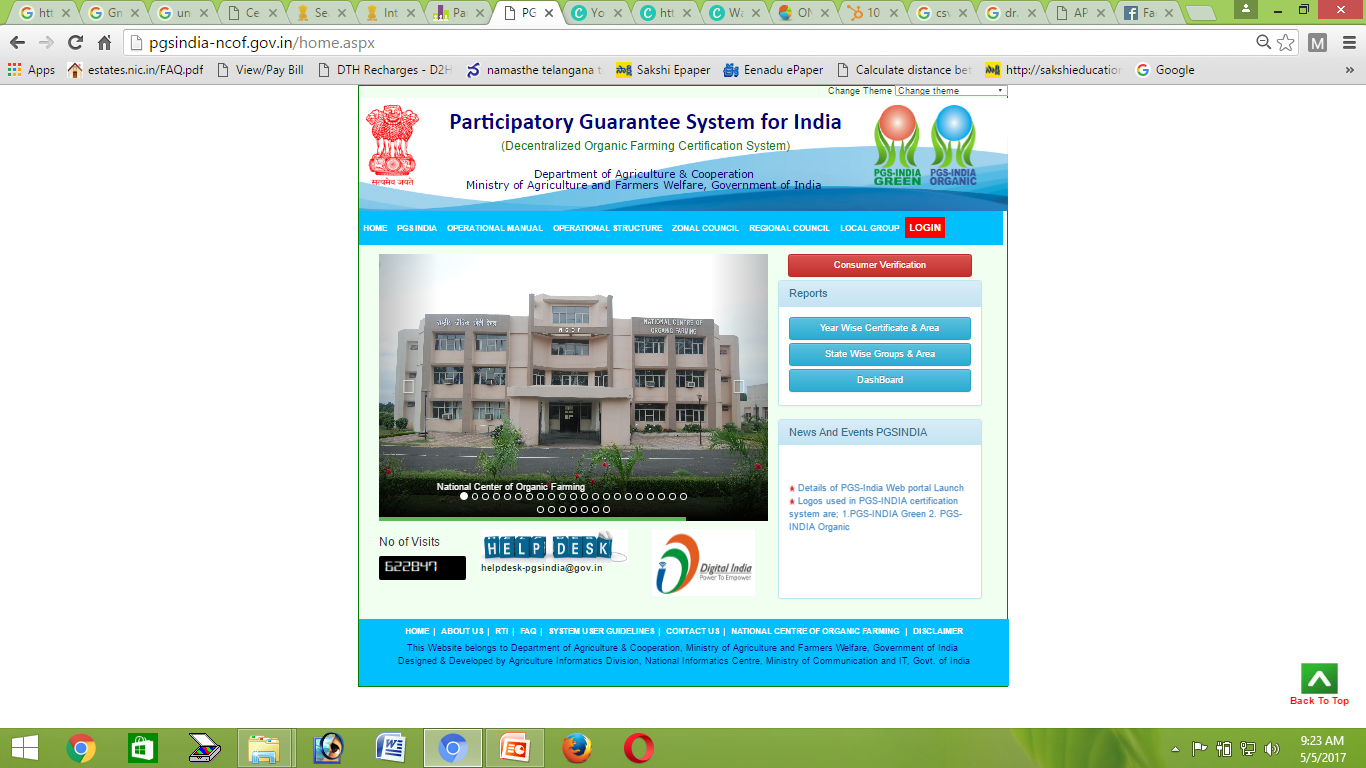 in 2015
Low cost decentralized certification system
Farmer- friendly and hassle-free.
Certified by farmers’ groups
PGS- India : Organization structure
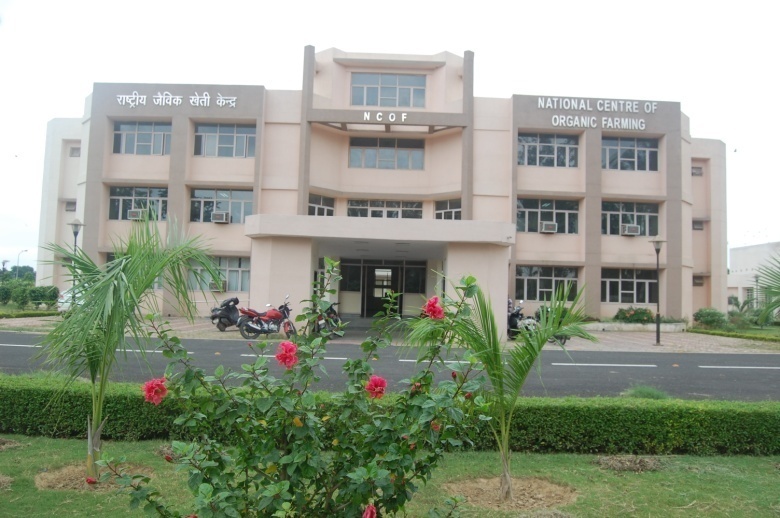 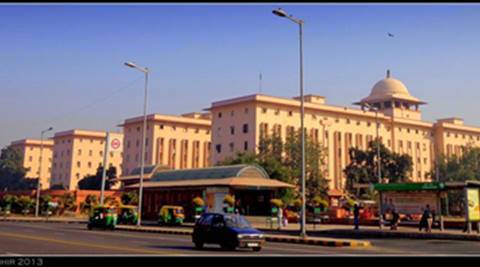 Local Group
PR & RC coordinator
Doc’s Incharge
PGS-India standards
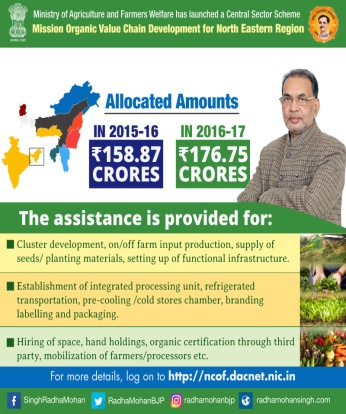 NPOF           PKVY &            PGS-India    Jaivik kheti         NPOP         AEP-2017
                          MOVCDNER                                    portal
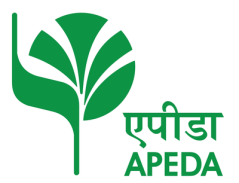 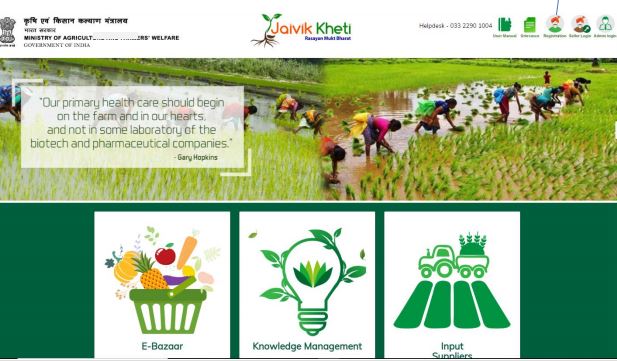 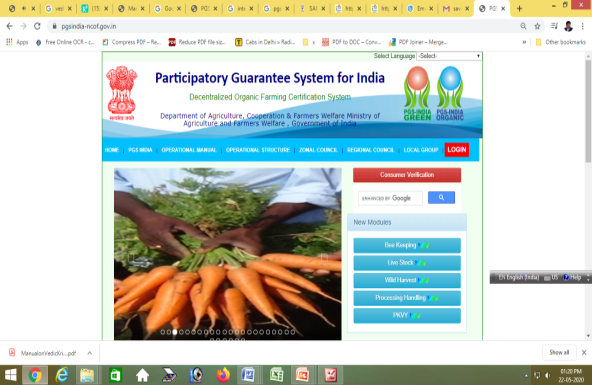 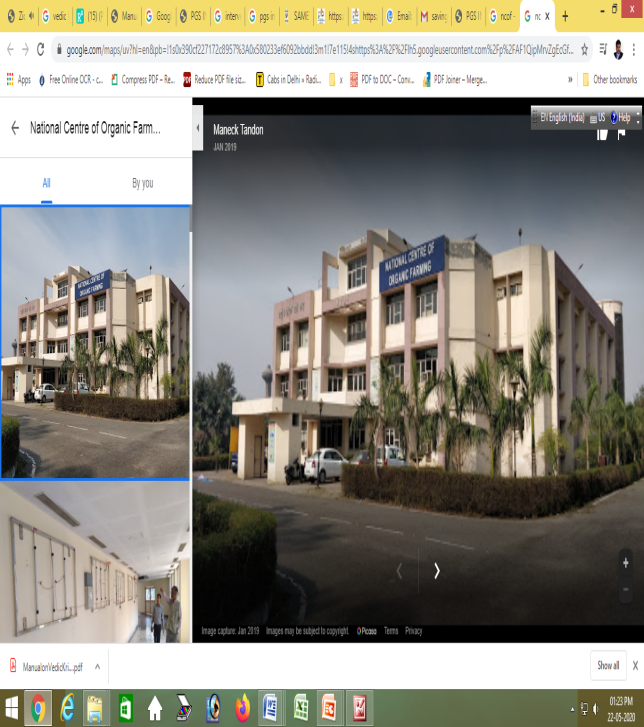 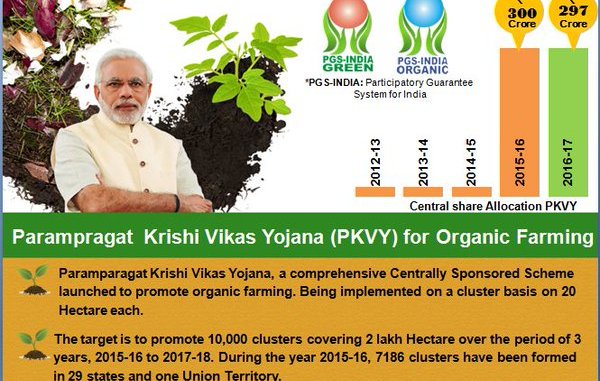 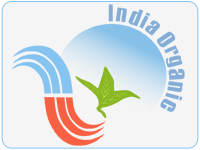 Recent Approaches..….
Honorable PM exhorted the farmers on 74th Independence day, to reduce the use of chemical fertilizers by 10 to 25 %.
‘Aatma Nirbhar Bharat’ : next 5 year policy is to bring 14 million hectare land (i.e. approx 10% of total arable land) upto year 2025.
     *The current organic farming coverage of 28 lakh hectares is a measly 2% of the total farm land.
Therefore, MoA&FW has set the target to bring additional 25 lakh hectares area under organic farming in next 2 years.
Pesticides Management Bill, 2020 has been introduced in Parliament in March 2020.
Some other Initiatives taken by MoA&FW
Promoted Organic Farming under Saansad Adarsh Gram Yojana in the selected villages adopted by the Hon’ble MPs in their respective constituencies
Namami Gange 2016: MoU with Union Water Resources Ministry to promote organic farming on the banks of the river Ganga in 1657 villages also under PKVY.
Continuously Taking PGS-India (low cost Organic certification system) upto another level to improve certification process.
In India, Natural farming is promoted as Bharatiya Prakritik Krishi Paddhati Programme (BPKP) under centrally sponsored scheme- Paramparagat Krishi Vikas Yojana (PKVY). BPKP is aimed at promoting traditional indigenous practices which reduces externally purchased inputs. It is largely based on on-farm biomass recycling with major stress on biomass mulching, use of on-farm cow dung-urine formulations; periodic soil aeration and exclusion of all synthetic chemical inputs.
Paramparagat Krishi Vikas Yojana (PKVY)
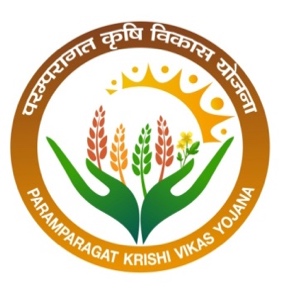 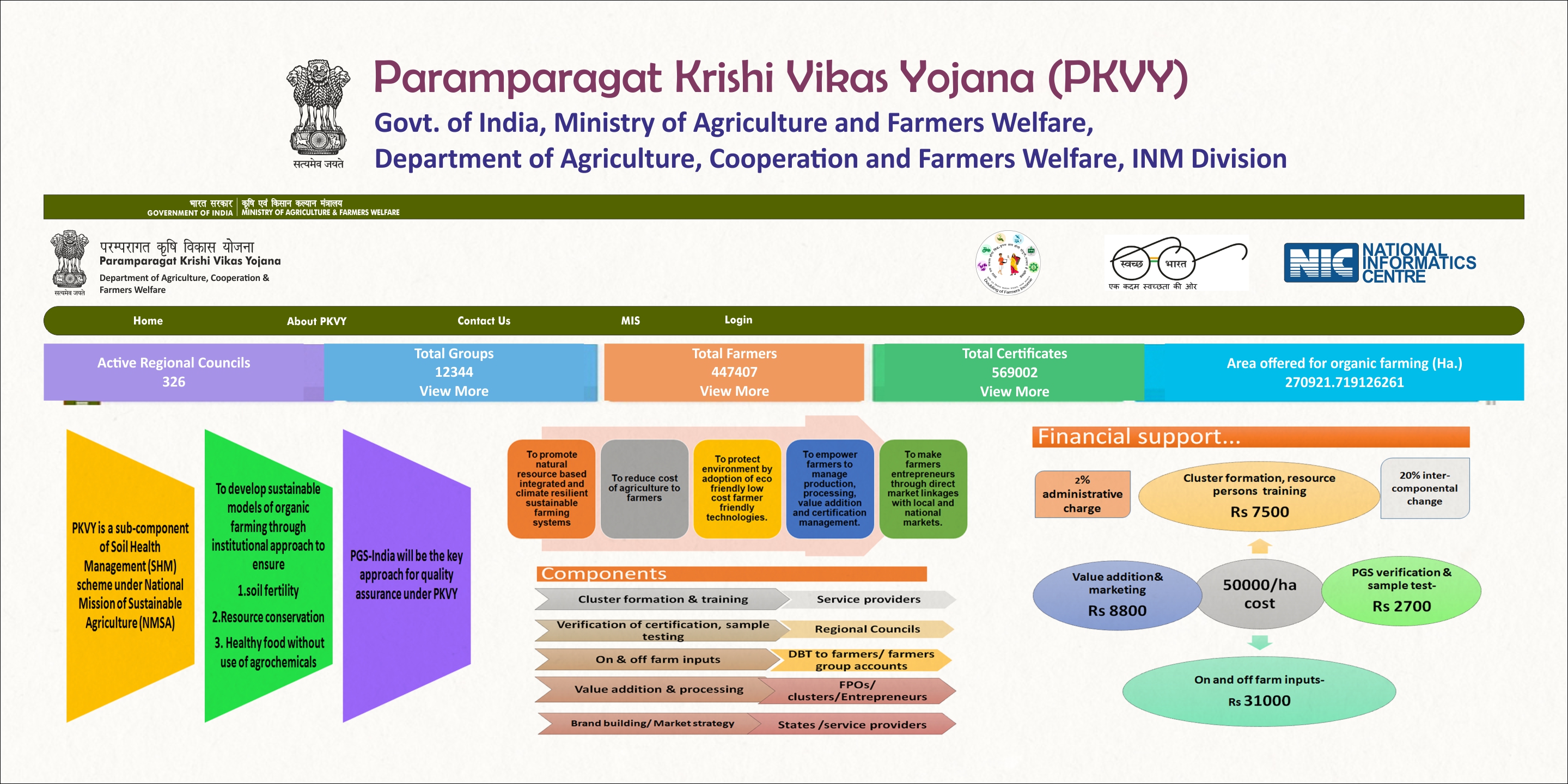 Mission Organic Value Chain Development for North Eastern Region (MOVCDNER)
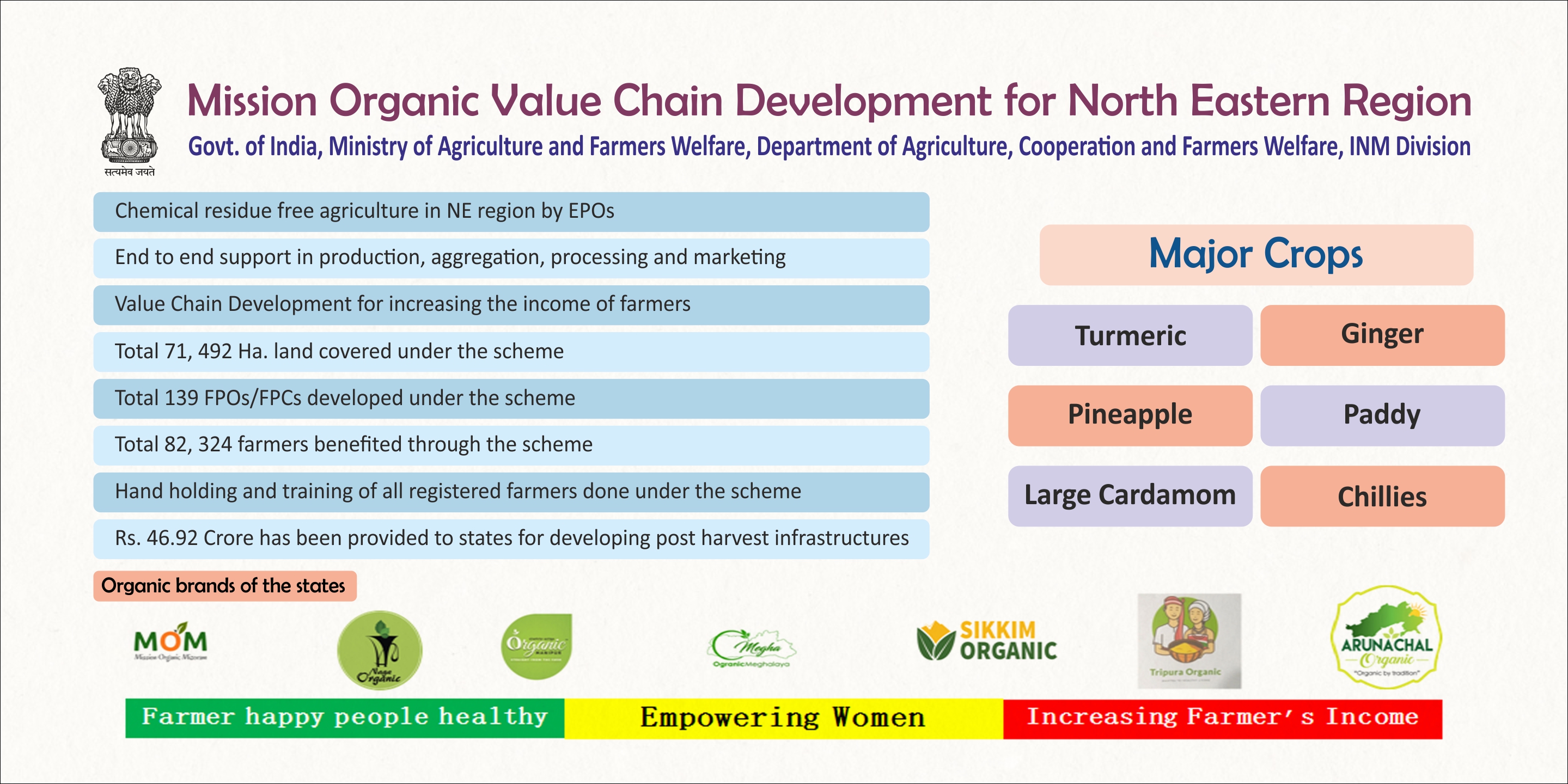 Bhartiya Prakritik Krishi Padhati (BPKP)
Government is implementing Bhartiya Prakritik Krishi Padhati (BPKP) as a sub scheme of Paramparagat Krishi Vikas Yojana (PKVY) since 2020-21 for the promotion of traditional indigenous practices. 
The scheme mainly emphasizes on exclusion of all synthetic chemical inputs and promotes on-farm biomass recycling with major stress on biomass mulching; use of cow dung-urine formulations; plant-based preparations and time to time working of soil for aeration. 
Under BPKP, financial assistance of Rs 12200/ha for 3 years is provided for cluster formation, capacity building and continuous handholding by trained personnel, certification and residue analysis.
Bhartiya Prakritik Krishi Padhati (BPKP)
As of now, an area of 4.9 lakh ha is covered in 8 states and Rs. 4980.99 lakh has been released. Telangana has not taken up natural farming so far under BPKP programme.
The State –wise details of funds released under BPKP
PGS-India
Regulation of Domestic Organic Market
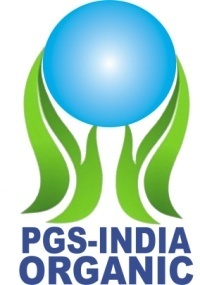 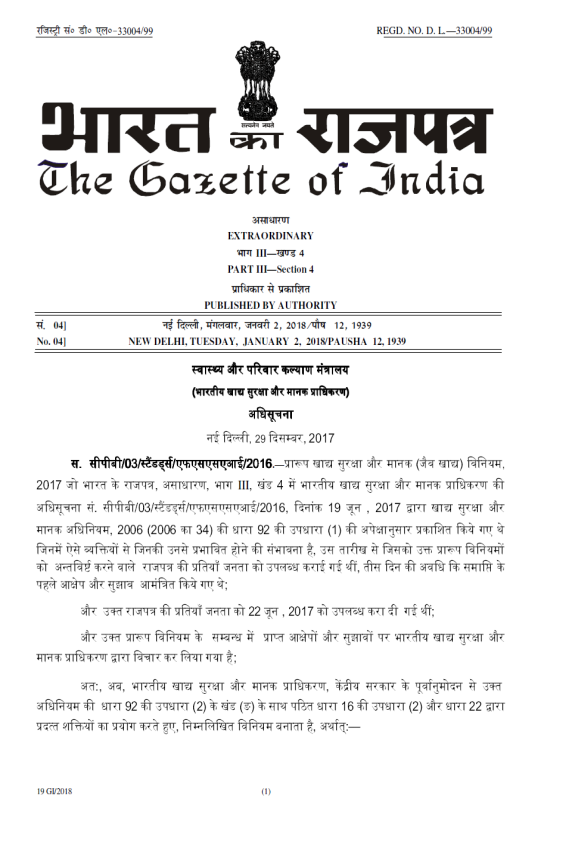 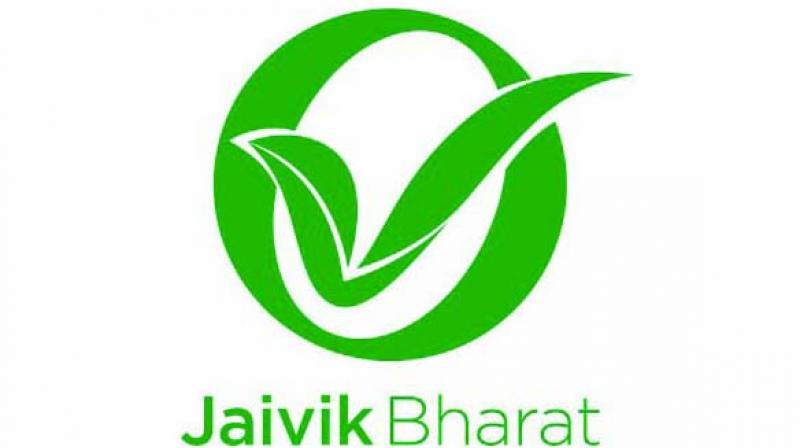 Steps for Obtaining Jaivik Bharat Logo
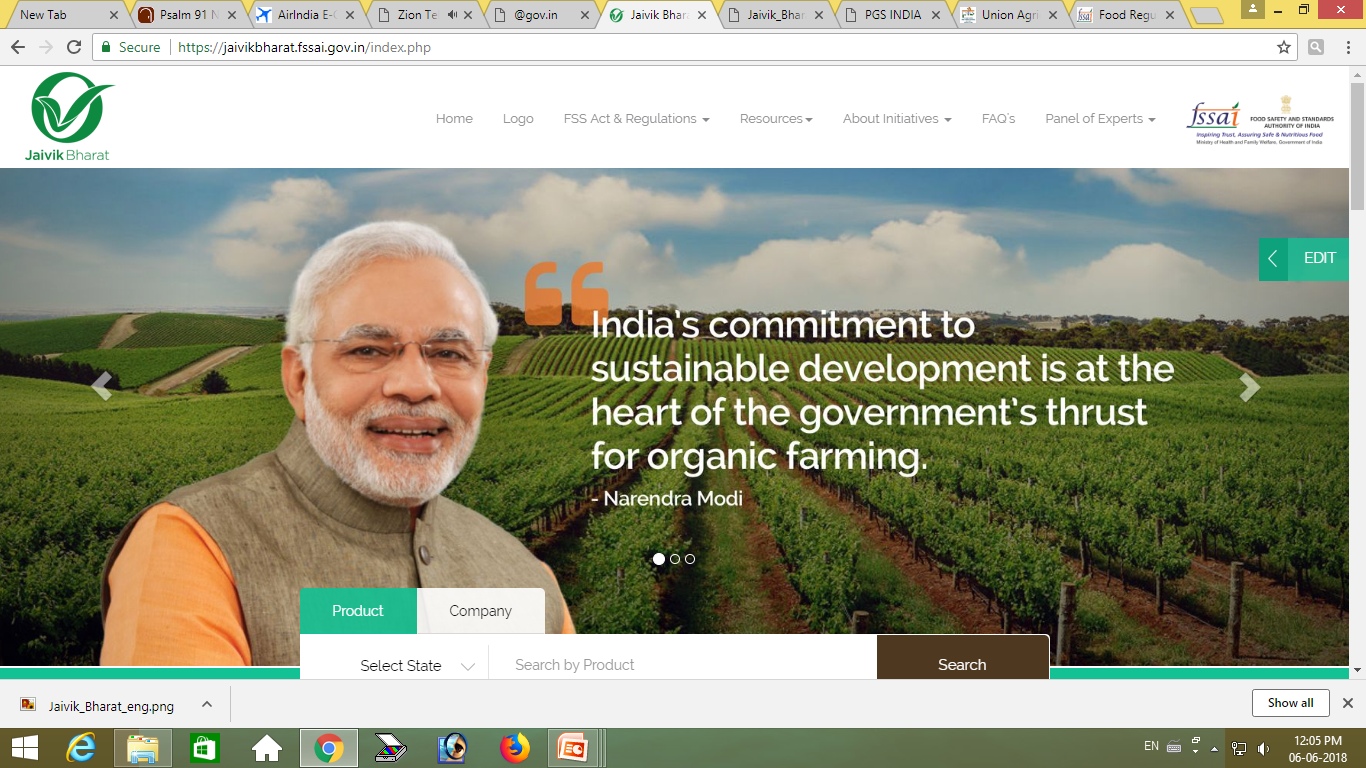 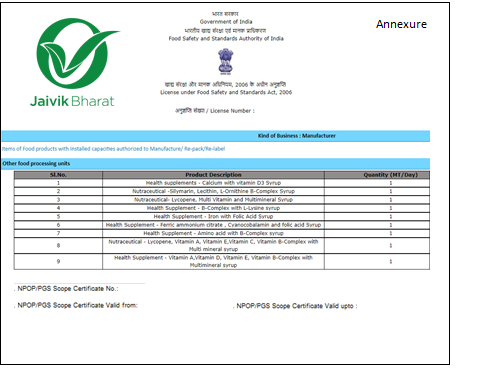 https://jaivikbharat.fssai.gov.in/
Jaivik Kheti Portal
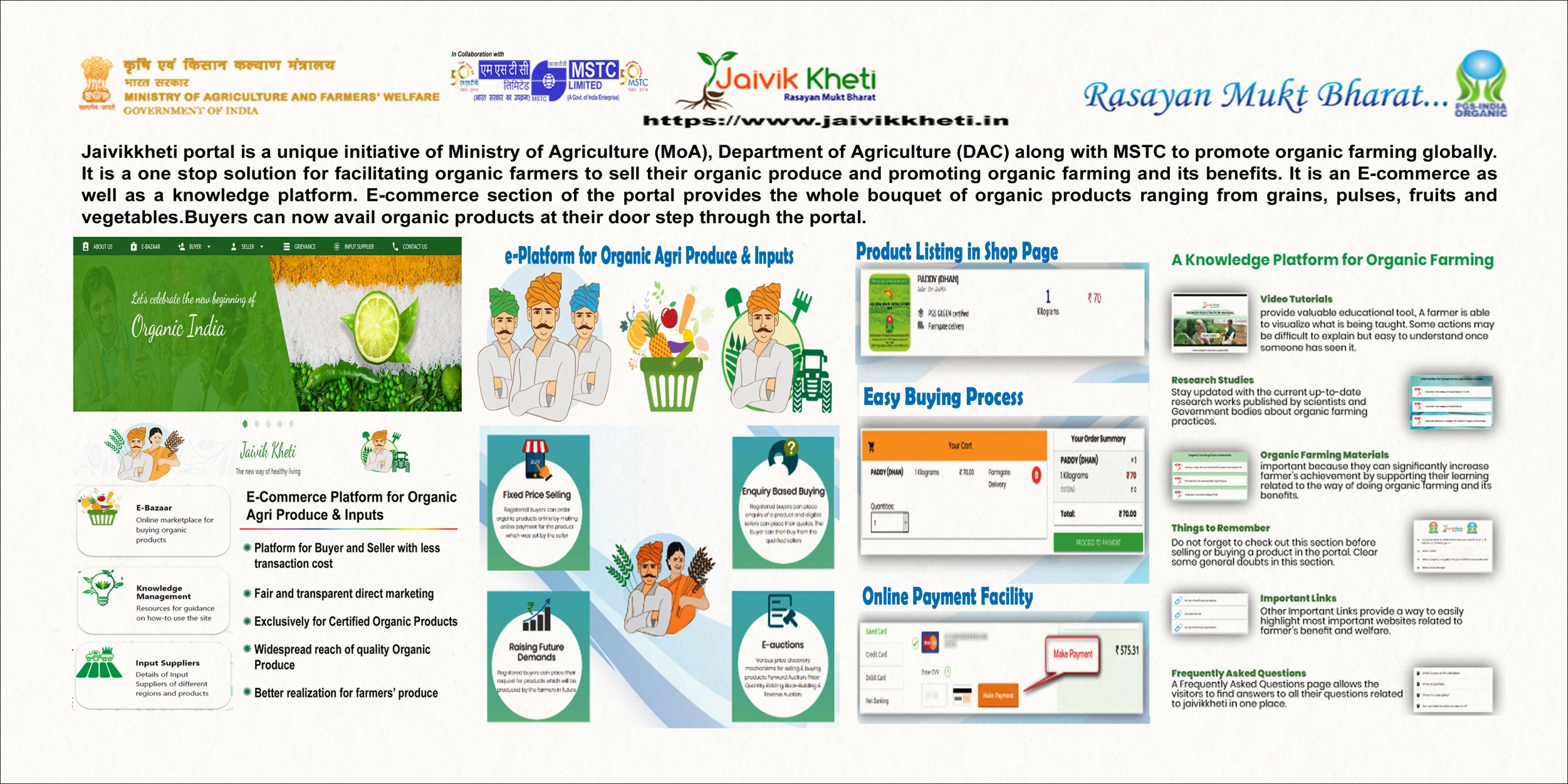 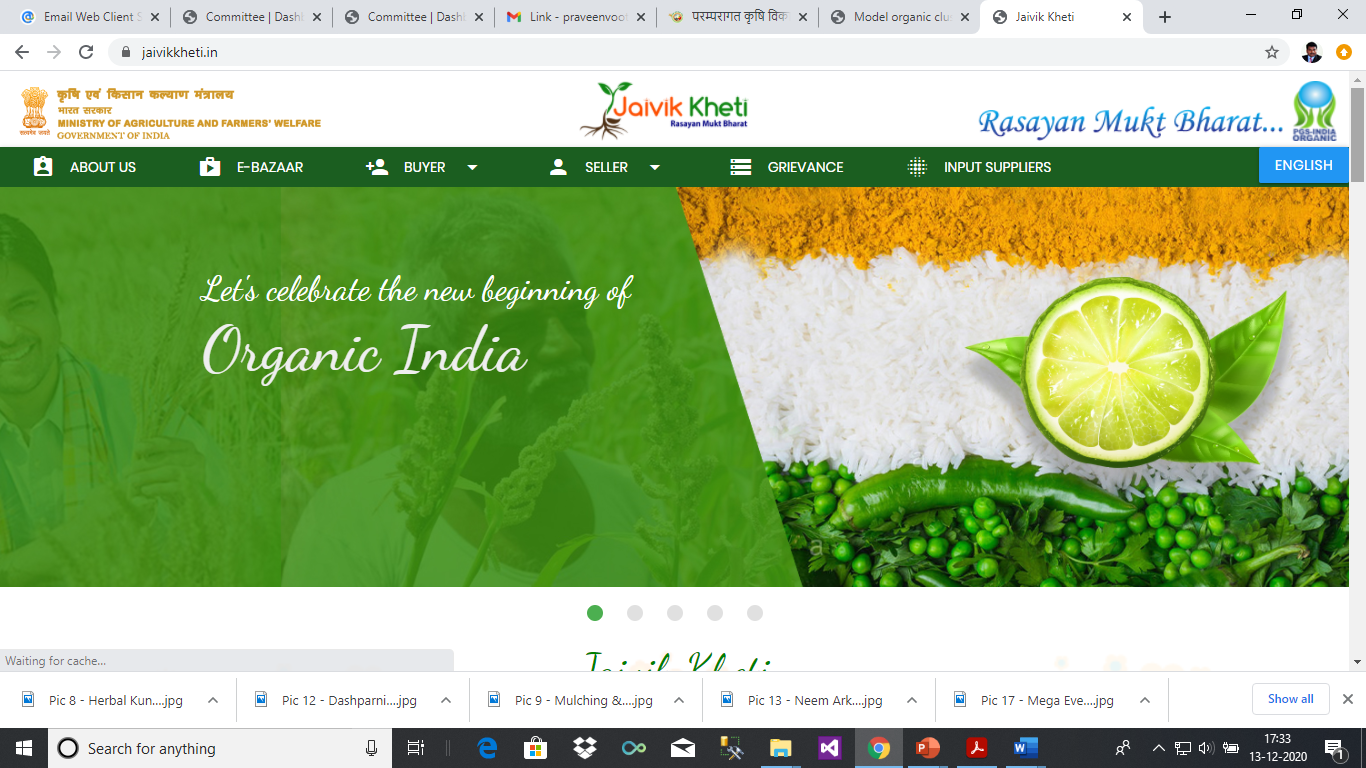 https://www.jaivikkheti.in/
MARKETING OF ORGANIC AGRI PRODUSES THROUGH YOUR MOBILE 
MY MOBILE MY MARKET
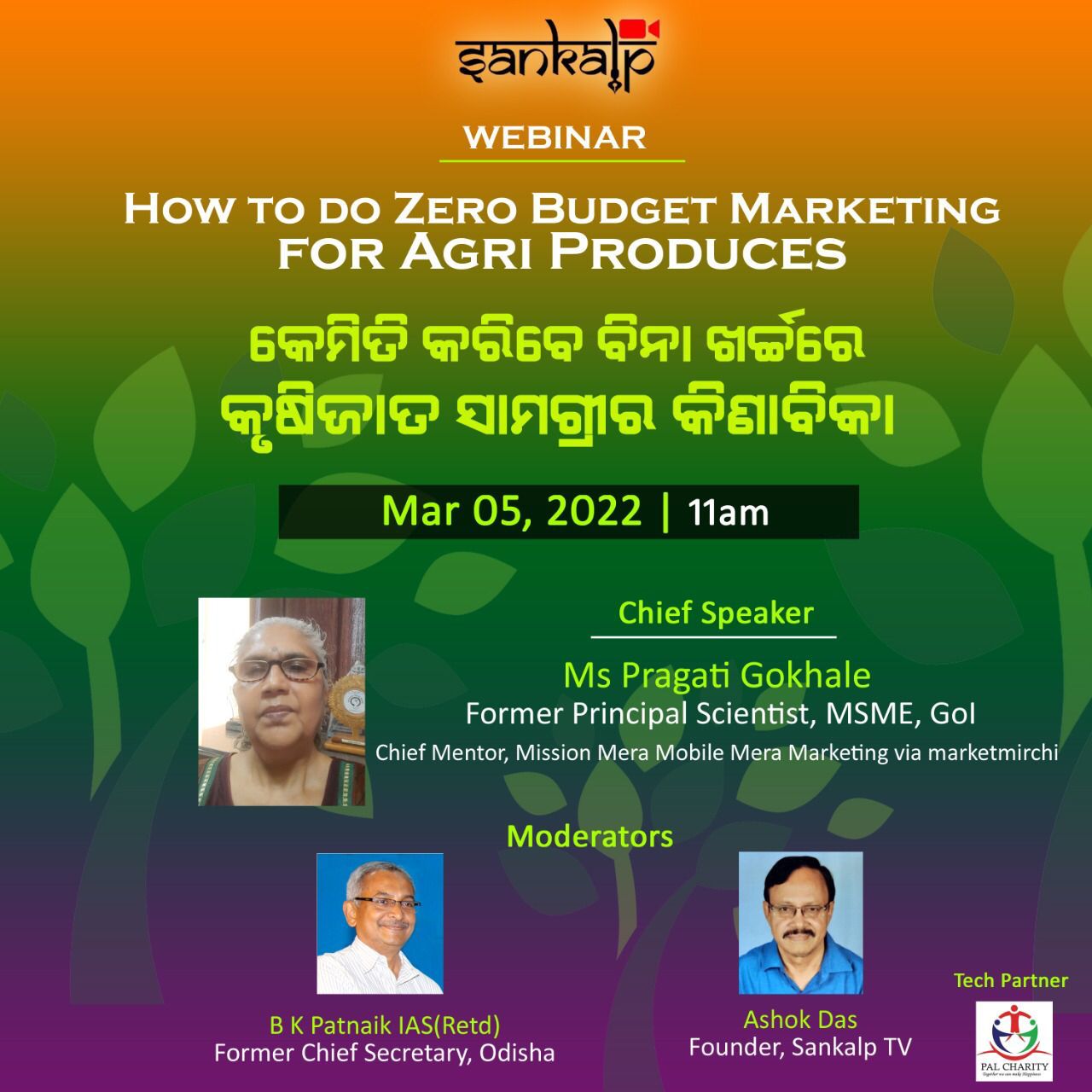 Ratana ji IFS Fish-Paddy system at AP
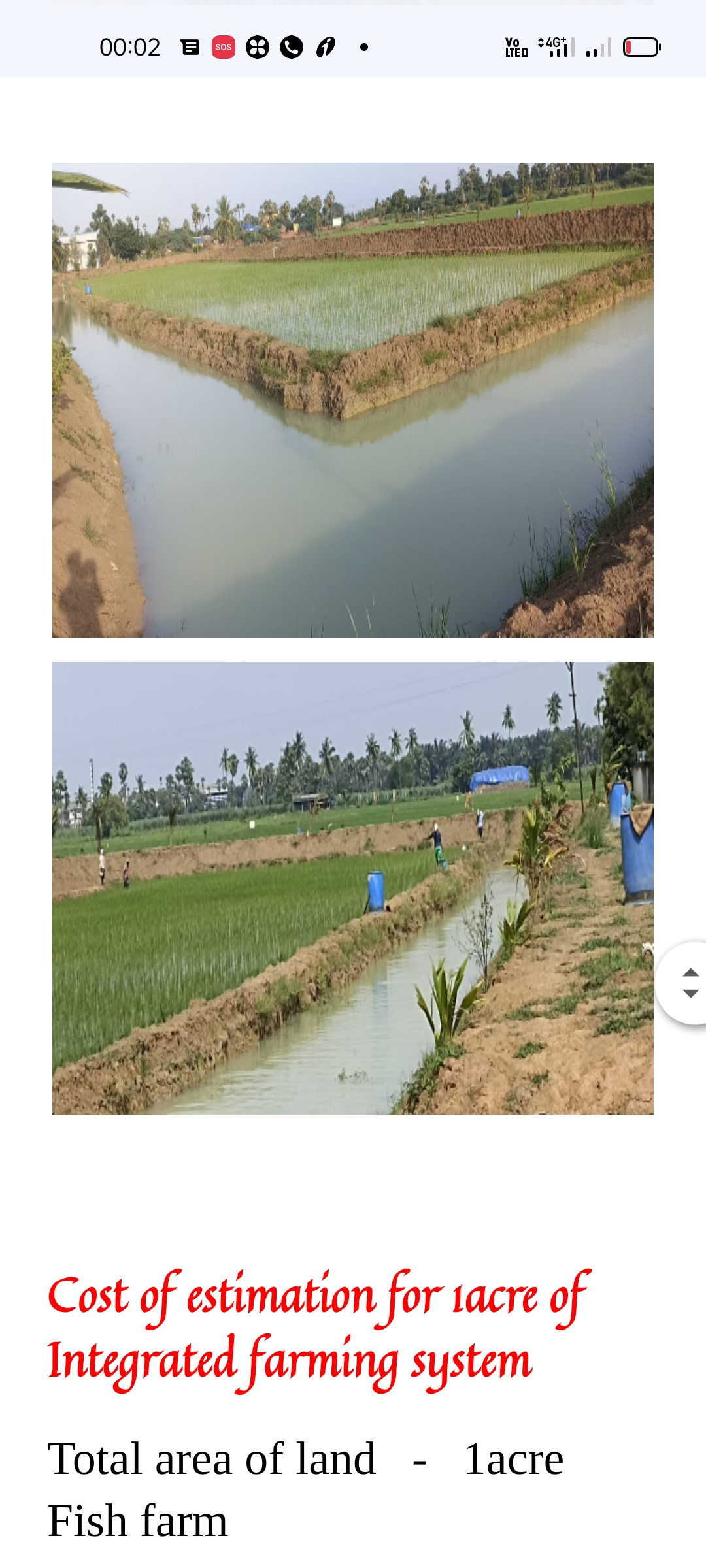 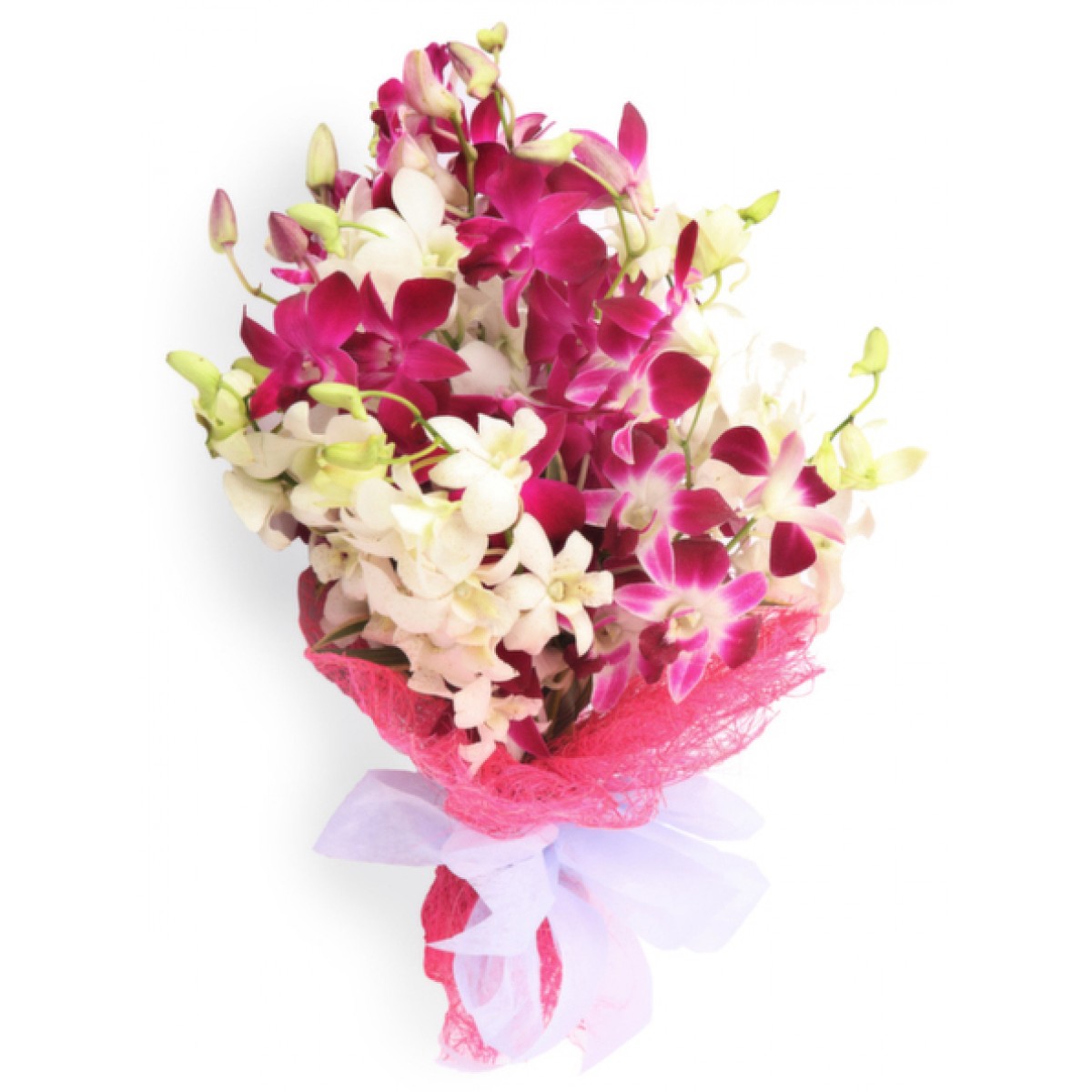 ………THANK YOU